Подвижная  игра  на  прогулке
Птички в гнездышках
Птички в гнездышкахЦель: учит детей ходить и бегать врассыпную, не наталкиваясь друг на друга; приучать их быстро действовать по сигналу воспитателя, помогать друг другу.
Описание: По сигналу
«Птички полетели» вылетают из своих гнездышек и летают. По сигналу «Птички, в гнездышки!» дети возвращаются на свои места.
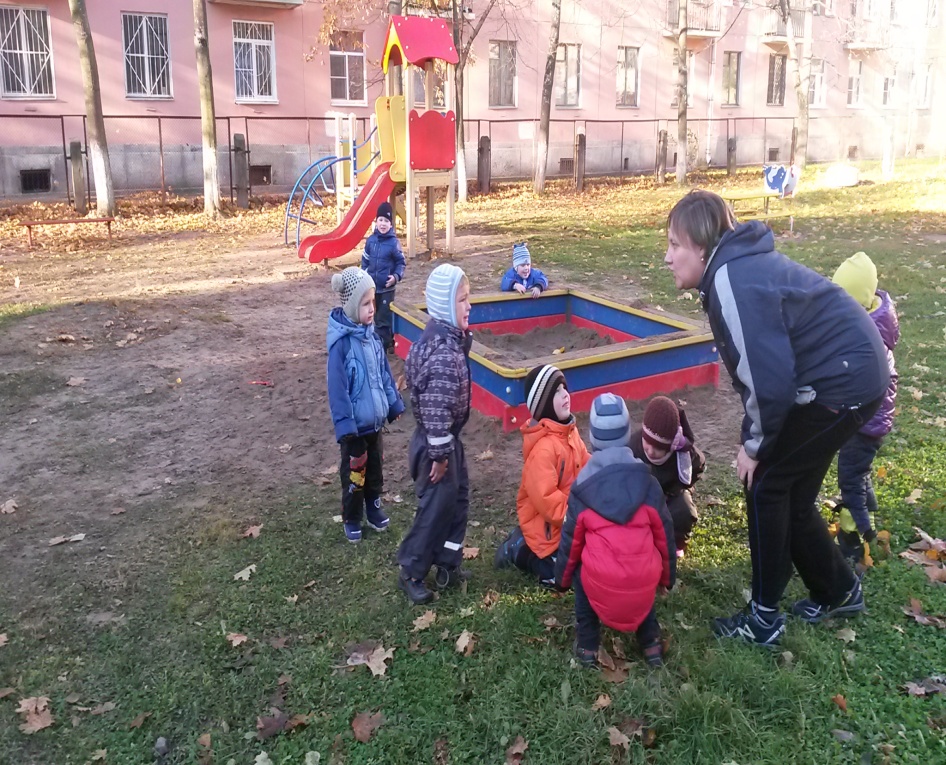 Указания: для гнездышек можно использовать большие обручи или  круги  начерченные на земле, дети приседают на корточки.
« Птички  полетели»
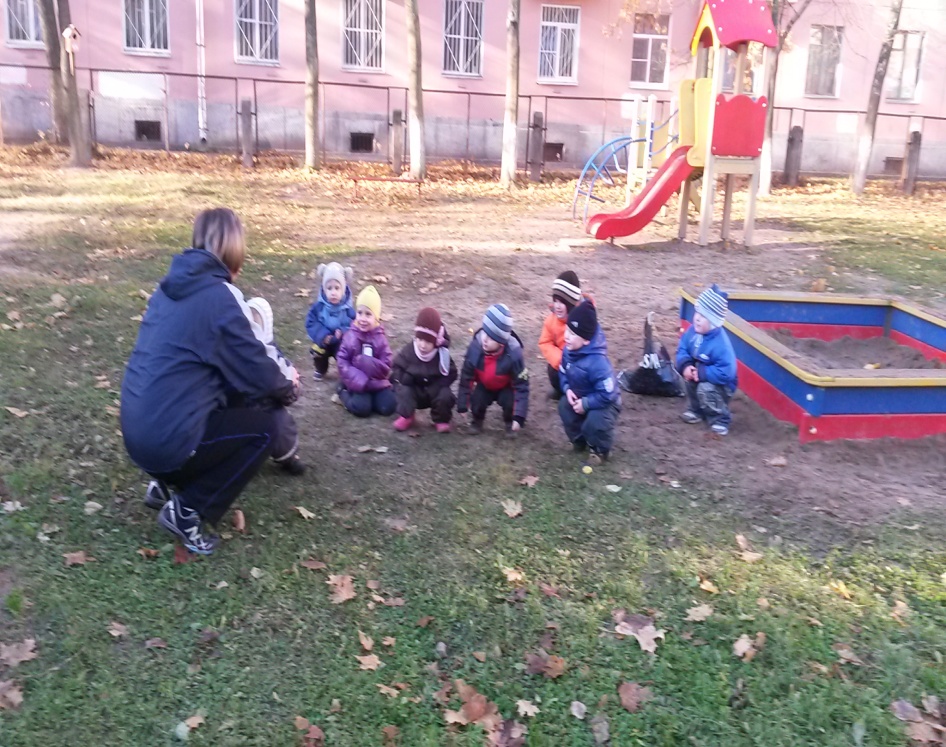 Игра является одним из важнейших средств физического воспитания детей дошкольного возраста. Она способствует физическому, умственному, нравственному и эстетическому развитию ребенка.